Health Access: 
Updates, Reminders, and Bookmarks
Jeni Kaplan (jkaplan@mlri.org)
Kate Symmonds (ksymmonds@mlri.org)
Massachusetts Law Reform Institute
February 04, 2025
‹#›
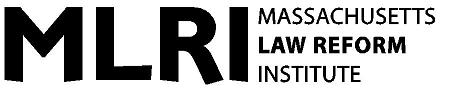 MLRI.org
Poverty law & policy center
State-wide support for local legal services and community partners
Providing administrative and legislative advocacy, trainings, coalition building and litigation.
MLRI areas of practice: 
Health Care
Food Security and Economic Security 
Immigration 
Housing Law - public and private tenant rights
Employment and Unemployment Compensation
Family Law and Domestic Violence
Child Welfare 
Race Equity and Language Access
What we’ll cover in this session:
Updates
Children’s Medical Security Plan (CMSP)
1115 Waiver Initiatives
New MassHealth Member Cards
Additional Help

Reminders  

Bookmarks
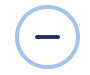 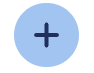 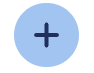 ‹#›
Updates: CMSP
As of Jan. 1, 2025: 
No copays in CMSP 
No premiums for CMSP members under 300% FPL
Change reflected in EOM 24-10; updates to regulations still pending 130 CMR 522.004(E) and 130 CMR 506.011
‹#›
Updates: 1115 Waiver Initiatives
Homeless Medical Respite Services
Pre-procedure or post-hospitalization short-term housing for individuals experiencing homelessness
Up to 183 days of housing with clinical supports
Regulations at 130 CMR 458.00
Expanded Behavioral Health Diversionary Services
Health-Related Socials Needs Services
‹#›
Updates: Waiver Initiatives (cont.)
Health Related Social Needs Services (HRSN)
MassHealth ACO members can receive HRSN Nutrition and Housing Supplemental Services
New: Community Support Program Services (CSP)
Behavioral health diversionary services 
Specialized CSP
CSP for Homeless Individuals
CSP for Individuals with Justice Involvement
CSP Tenancy Preservation Program
‹#›
[Speaker Notes: HRSN is only though your ACO. CSP is a new type of provider and can deliver services to people in FFS. Regs at 130 CMR 461]
Updates: Waiver Initiatives (cont.)
Justice-Involved Individuals

90-day coverage for pre-release and reentry services -will be phased in starting July 2025
Continuous eligibility for up to 12 months after release 
Behavioral Health Supports for Individuals with Justice Involvement (BH-JI)
 CSP for Individuals with Justice Involvement (CSP-JI)
Special MassHealth member page
“MassHealth members recently released from jail or prison”
‹#›
Updates: 
New MassHealth Member Cards
MassHealth has redesigned Members cards.
Providers must accept all valid versions, old and new
Digital member cards accessible through MyServices portal
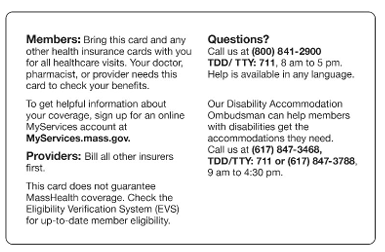 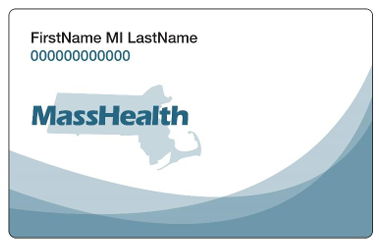 ‹#›
Updates: Additional Help
MassHealth Members will automatically receive discounts on utility bills
Up to 25% on gas expenses
Up to 42 % on electric expenses
Customers of National Grid could get discounts up to 71%, with application

MassHealth Members are eligible for an MBTA Reduced Fares Card
‹#›
What we’ll cover in this session:
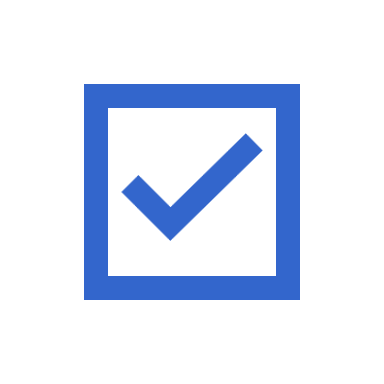 Updates
Reminders
CommonHealth
Continuous Coverage
Doula Benefit
MSP
Premiums & Co-Pays
Application & Renewal Avenues
Bookmarks
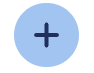 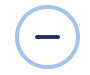 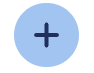 ‹#›
Reminder: MassHealth
CommonHealth for Adults 65 and over: 
Eligibility: 
Permanently and totally disabled
Ineligible for MassHealth Standard ( income >100% FPL and/or over assets)
Must be employed at least 40 hours per month, OR
Members enrolled in CommonHealth for 10+ years do not need to be employed (Updated EOM 23-19) 
10 continuous years accrued before or after turning 65: MassHealth allows for short breaks in coverages
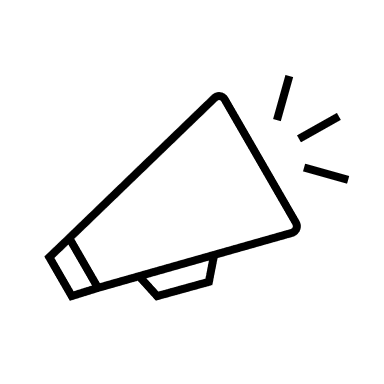 ‹#›
Reminders: Continuous Coverage
Once determined eligible, member will remain enrolled in MassHealth for the continuous coverage period, regardless of changes in circumstances 
Some exceptions: if member moved out of state or is no longer a state resident; by the request of a member; or if the initial eligibility had been erroneously granted.
Continuous eligibility benefits for: 
Members experiencing homelessness
Members released from jail or prison
Children 
Post Partum
‹#›
Reminders:Continuous Coverage (cont.)
Members experiencing homelessness:
24 months continuous coverage from verification
Eligibility -- Adults under 65 who are verified homeless for 6 months or longer
Pending: adults 65 and over
Members returning from jail/prison:
12 months continuous coverage from release
Children:
12 months continuous coverage from date of eligibility
Eligibility -- Children under 19
‹#›
Reminders: Continuous Coverage (cont.)
Postpartum Coverage
MassHealth provides continuous postpartum coverage for 12 months
Member must declare they are pregnant during their pregnancy, OR
Must have been on MassHealth and pregnant within 3 months prior to declaring their pregnancy
Available in MassHealth Standard, CommonHealth, and Family Assistance. 
Members in Care Plus and Limited become eligible for Standard when they report their pregnancy to MassHealth
MassHealth website for pregnant members
‹#›
Reminders: Doula Benefit
What is a doula? Doulas provide non-medical emotional, informational, and physical support during pregnancy, birth, and the postpartum period. 
Why doulas? Doulas reduce negative birth outcomes and help address racial disparities
MassHealth doula benefit: 
Members in Standard, Care Plus, Family Assistance, and CommonHealth are eligible 
MassHealth currently enrolling doulas as MassHealth providers
MassHealth website on doula services
‹#›
Reminders:Medicare Savings Programs Expansion
Asset test eliminated March 1, 2024! 
Income eligibility (non-MAGI rules)
QMB: 190% FPL 
SLMB & QI: 225% FPL
CommonHealth + MSP is still only 135% FPL (disabled adult MAGI –but change may be coming)
For individuals seeking to challenge the 135% FPL upper limit, contact the Medicare Advocacy Project at Community Legal Aid, Greater Boston Legal Services, and South Coastal Counties Legal Services
‹#›
Reminder: Premiums & Co-Pays
Premiums can now be paid using 
Apple Pay, Google Pay, or Pay Pal
Credit, debit, check or money order

MassHealth members have no pharmacy copays!
‹#›
Reminders: Application & Renewal Avenues
Members and applicants can now also schedule a phone or video appointment with a MassHealth representative
A representative will call you (or you will be emailed a link for a videoconference) at the scheduled time.
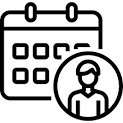 ‹#›
Reminders: Application & Renewal Avenues
Members 65 and over can both apply and renew by fax, mail, or in person, and now also:
By phone: Call MassHealth Customer Service at (800) 841-2900, TDD/TTY: 711
Online: 
Applications: Fillable PDF on MassHealth website (must be completed in one sitting; need valid email address; cannot submit verifications online)
Renewals: If renewal has a e-submission number (can also submit verifications online)
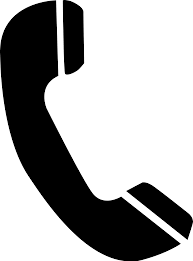 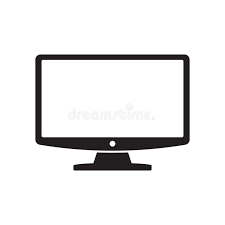 ‹#›
Reminders: Application Avenues (cont.)
Help with Applying for Benefits:

Certified Application Counselors or Navigators

SHINE Counselors
Only for individuals eligible for Medicare and their caregivers
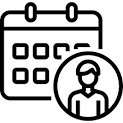 ‹#›
What we’ll cover in this session:
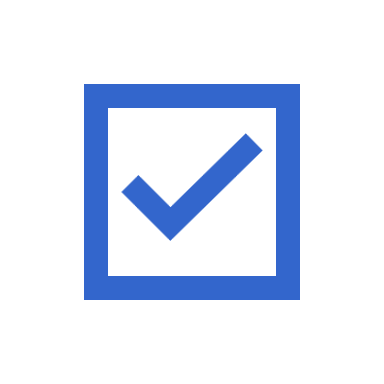 Updates
	Reminders
Bookmarks
Planned MassHealth Changes
3-month Retroactive Coverage
Premiums
ConnectorCare
Potential Future Developments
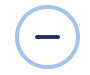 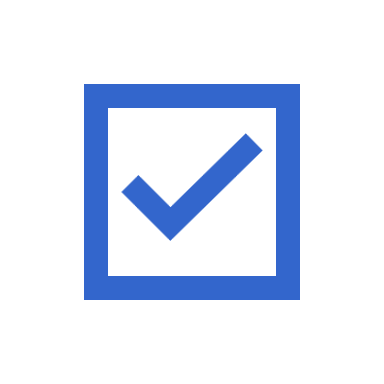 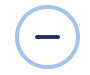 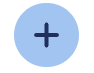 ‹#›
Bookmark: Planned MassHealth Changes
MassHealth members who are eligible for Medicare must enroll if there is no additional cost to them.
Beginning this summer, MassHealth plans to  send notices to Medicare-eligible MassHealth members requiring them to enroll 
Only required if member can enroll in Medicare at no additional cost – i.e., no premiums or where MassHealth would pay 100% of premium
If after several rounds of outreach, the member does not comply, they will be disenrolled from MassHealth
‹#›
Bookmark: Planned MassHealth Changes
Changes for Older Adults 
Increase in countable asset limit for non-MAGI adults (July 2025)
Plan to raise asset limit to $5K for singles and $7.5K for couples
Plan to index asset limit to FPL growth rate moving forward
Plan to raise exemption limit to $10K for whole life insurance
MassHealth plans to disregard up to $10K of the cash surrender value of whole life insurance policies
‹#›
Bookmark:Three Month Retroactive Coverage
MassHealth coverage start date is 1st day of the 3rd month prior to date of application if member was eligible and received covered services during that time:
Currently available to: pregnant people, children under 19, people applying with SACA-2
Otherwise: under 65 coverage begins 10 days prior to date of application
MassHealth plans to make this available to all MassHealth members by January 1, 2026
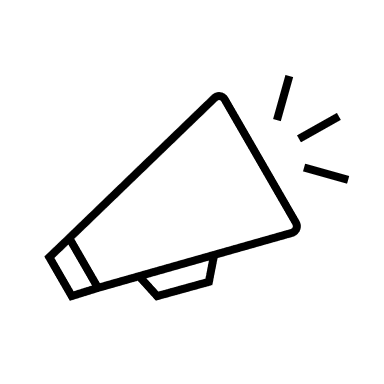 ‹#›
Bookmark: Premiums
MassHealth plans to raise premiums across the board by 10%
Expected at the end of 2025
Average increase will be between $5 - $10
Plans to index premium amounts to the federal poverty level
‹#›
Bookmark: ConnectorCare
2-year pilot in 2024 & 2025 raising income from 300% FPL to 500% FPL

Possibly to continue past 2025
‹#›
Bookmark: Potential Future Developments
So Much Noise
Challenging to separate out any Signal from the Interference
Some proposed policies take time to implement
some will be paused by the courts
some will be stopped
Keep Up-to-date on relevant changes
MassLegalServices.org
Massachusetts Attorney General’s Office
MassHealth website
‹#›
What we covered:
Updates
	
		Reminders
	
		Bookmarks
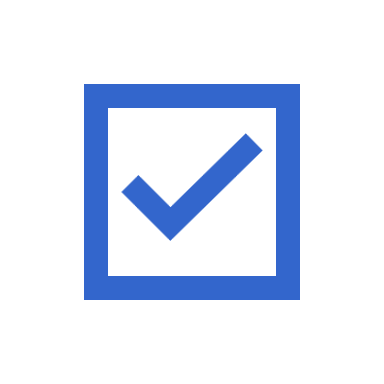 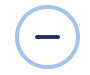 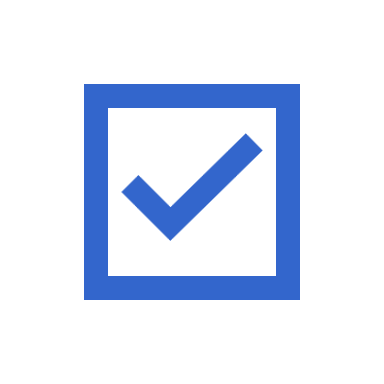 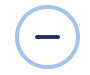 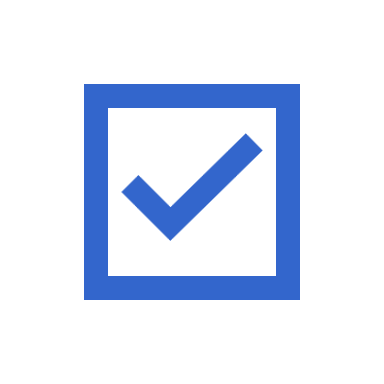 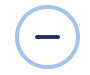 ‹#›